Nauka o krajině
Krajina
Krajina je životním prostředím člověka a ostatních organismů. 
Krajinu tvoří její jednotlivé přírodní složky (voda, vzduch, energie, geologický podklad s reliéfem, půdy a biota) a udržují, resp. vyvíjí se díky působení přirozených procesů. 
V krajině se vyskytují dále výtvory člověka a působí jeho aktivity.
Nauka o krajině
Je geografická disciplína zabývající se syntetickým studiem geosystémů.

Těžiště NoK spočívá ve fyzické geografii.

Charakterizuje  ji komplexně systémový výzkum krajiny, vztahu krajiny k rozmanitým aktivitám lidské společnosti..
Objekt a předmět Nauky o krajině
Objektem studia nauky o krajině je krajinná sféra Země, resp. její teritoriálně omezené segmenty - krajiny. 

Předmětem výzkumu NoK jsou jednotlivé vlastnosti, zákonitosti a vazby v krajině.
Vědy studující krajinu
Vědy studující krajinu
NoK -  definice
Nauka o krajině je vědním oborem, studujícím ve vzájemných souvislostech jednotlivé složky, aspekty a vlastnosti krajinné sféry Země a jejích výsečí – krajin a krajinných jednotek všech prostorových (územních) dimenzí. 

.
[Speaker Notes: Objektem studia je tedy krajinná sféra a její teritoriální segmenty jako celky, předmětem studia čili cestou k poznání těchto holisticky pojímaných územních jednotek je porozumění jejich stavbě a dynamickému spolupůsobení složek a jejich vlastností (prvků), zákonitostem vzniku a uchování stavby i dynamiky, vazbám mezi nimi fungujícím]
NoK a její pohled na krajinu
[Speaker Notes: krajinná ekologie důraz na exaktnost, empirii a detail (věcnou syntézu). 
Vzájemná spolupráce a podpora obou (a dalších) disciplin vede k hlubšímu pochopení, hodnocení a prognózování vlastností životního prostředí.]
Nauka o krajině věnuje rovnocennou pozornost jednotlivým složkám a vlastnostem krajiny v duchu geocentrického přístupu.
 Geografie cestou pěstování nauky o krajině vnáší do studnice poznání krajin Země rozhled, přehlednost a prostorovost (územní syntézu) co člověk?
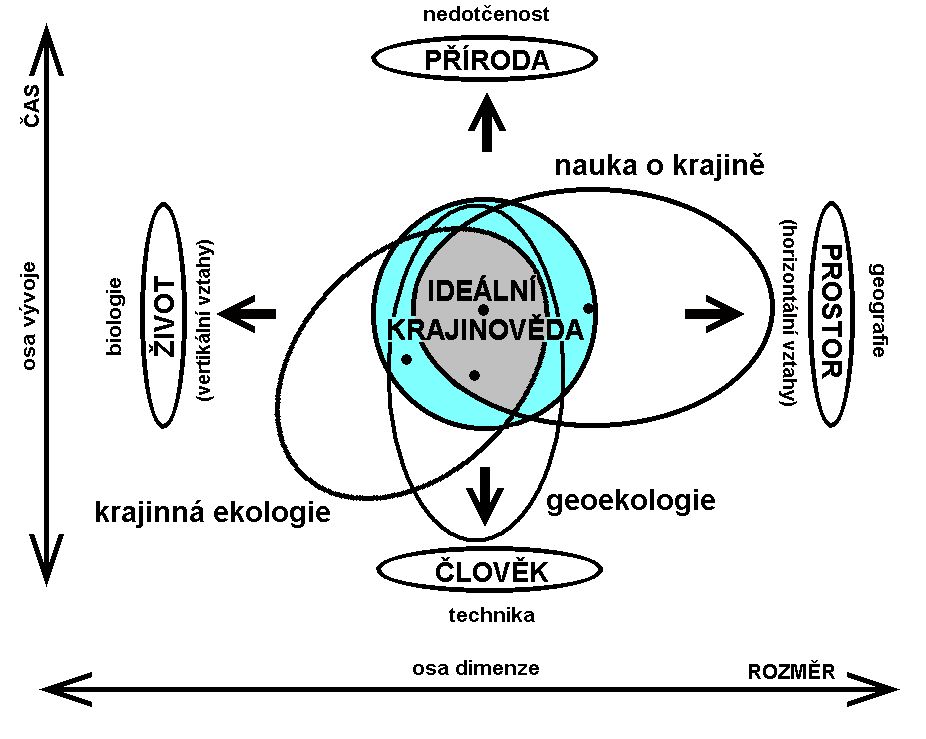 Krajina v geografii
[Speaker Notes: A
Nauka o krajině věnuje rovnocennou pozornost jednotlivým složkám a vlastnostem krajiny v duchu geocentrického přístupu.
 Geografie cestou pěstování nauky o krajině vnáší do studnice poznání krajin Země rozhled, přehlednost a prostorovost (územní syntézu co člověk?]
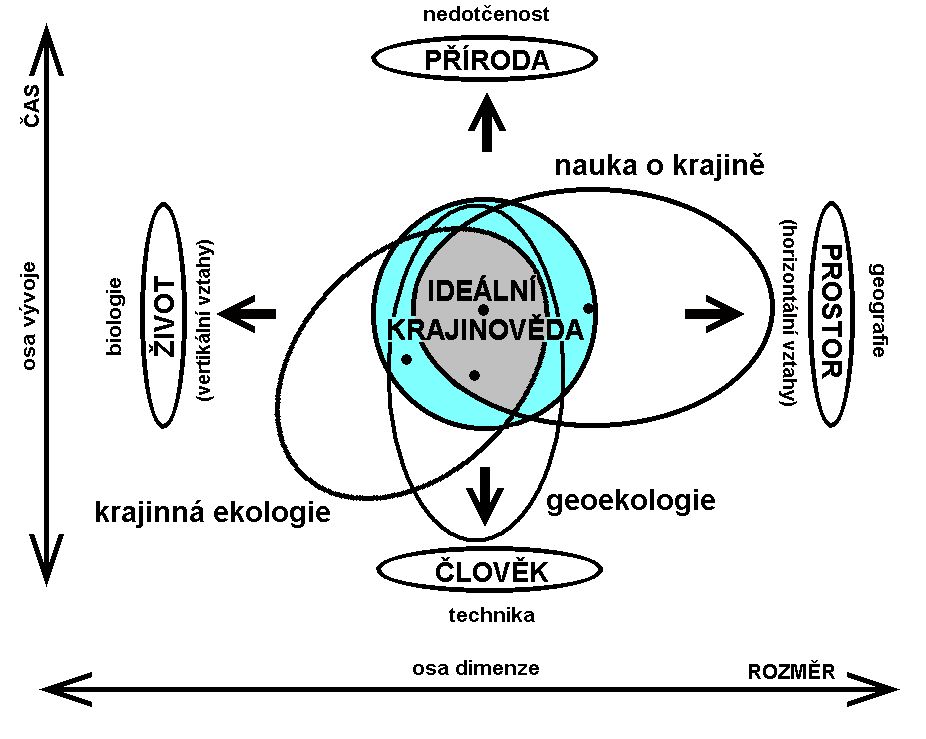 Krajina v krajinné ekologii
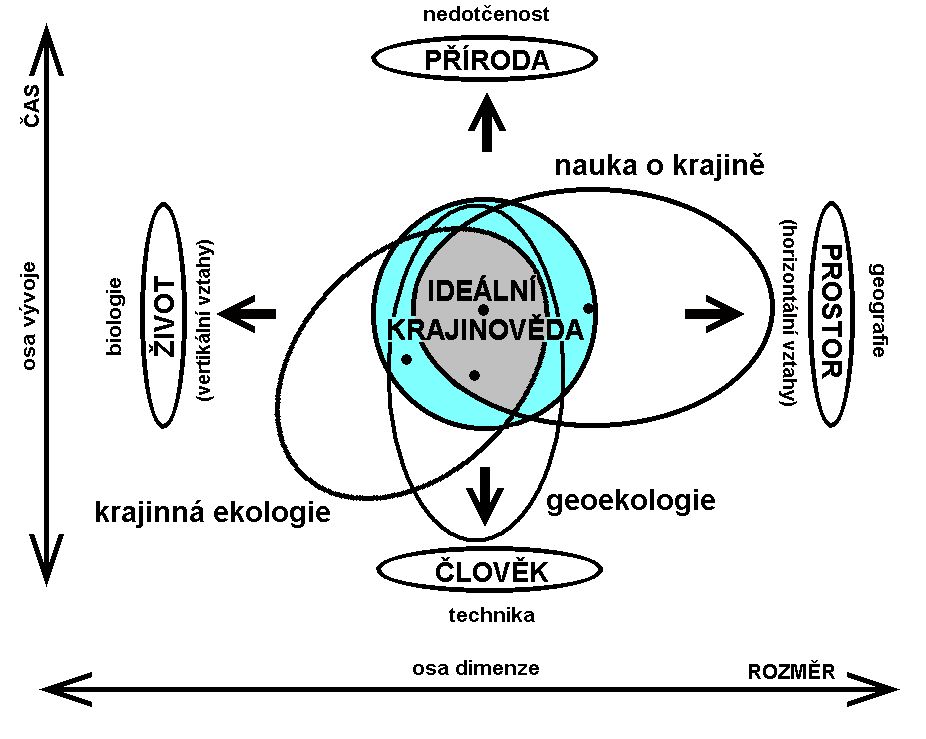 Krajina v geoekologii
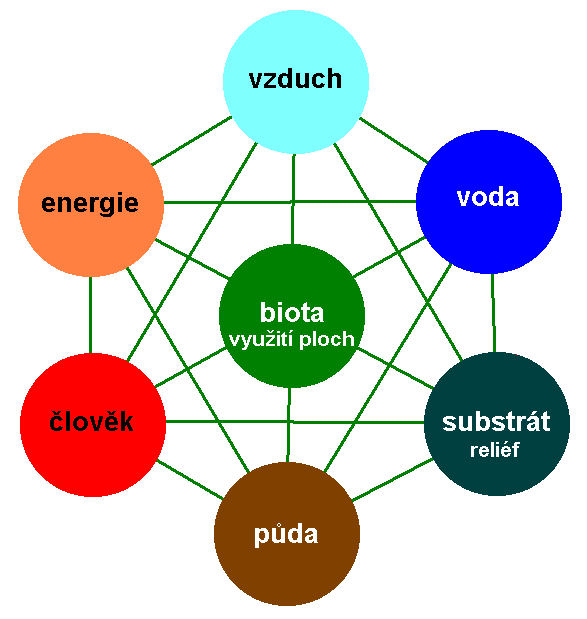 člověk v krajině
Krajina v ekologii
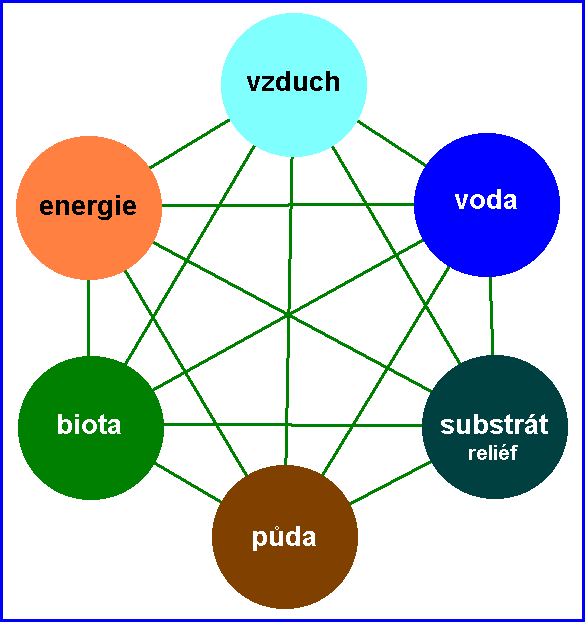 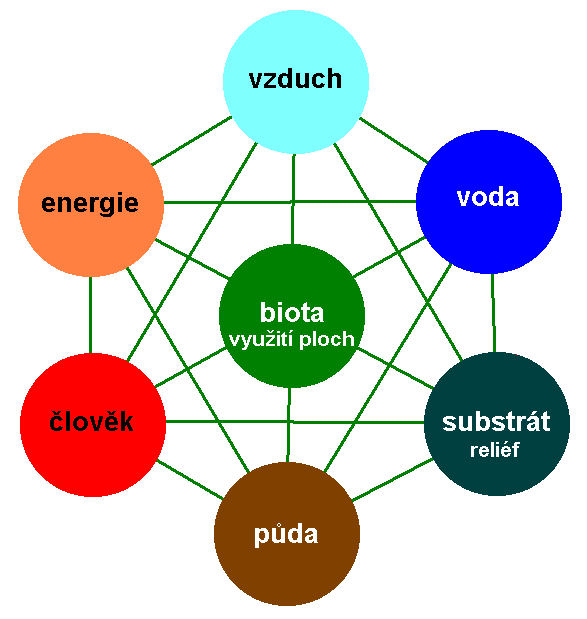 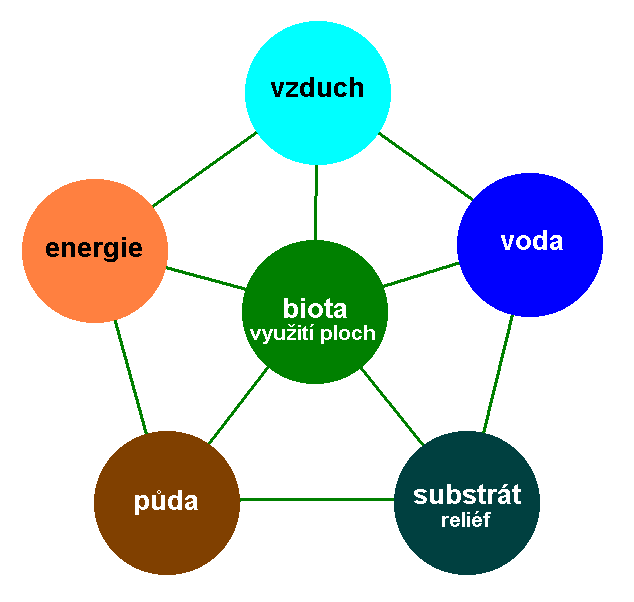 Krajina v geoekologii
Krajina v geografii a nauce o krajině
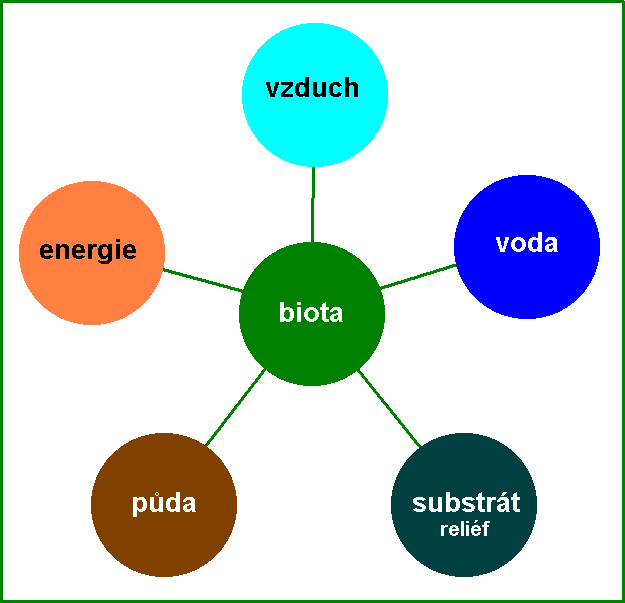 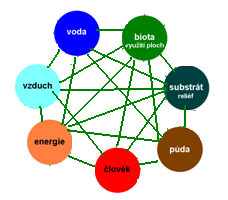 Krajina v krajinné ekologii
Krajina v ekologii
Aplikace teorie systémů pro geografii
Systémová teorie: systém – prvky - vazby , model 

každý dílčí systém se dále člení na subsystémy


až KAM?  po nejmenší prvek nejnižšího subsystému, který  se dále nečlení, je dle metodiky homogenní
Otevřenost – izolovanost systému
Otevřený systém si s okolím vyměňuje hmotu, energii a informace,
 
uzavřený pouze energii a informace

izolovaný systém zůstává bez výměny s okolím
Geosystém - aplikace teorie systémů pro geografii -
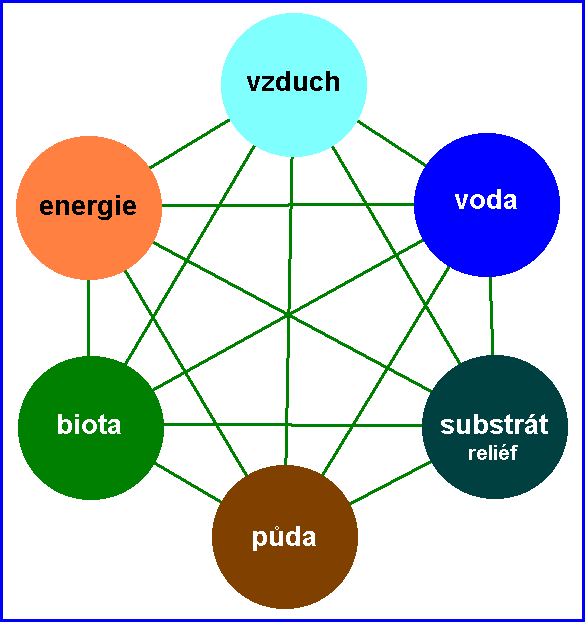 "Geosystém" je
je soubor prvků (komponent) geografické sféry a jejich vzájemných vztahů každého s každým. 

model reálné krajiny sestavený na podkladě systémové teorie.
celek sestávající ze vzájemně propojených složek přírody, jež podléhají zákonitostem působícím v krajinné sféře.
GEOSYSTÉM
Hranice
prvky a složky
vstup a výstup energie,hmoty a informace
Energetické toky,přeměna energie, transport hmoty
Struktura
Chování
Dobu trvání
Hranice
Místa diskontinuity, pásy kvalitativních změn,  změny charakteristik systému 

Dělení na 
A)přírodní  a antropogenní
B)vertikální a horizontální
[Speaker Notes: Vert – dolní vrstva litosféry, až spodní vrstva troposféry]
Prvky a složky
Krajina se skládá z prvků a složek,které sou provázány vztahy

Prvek – nedělitelná část krajiny
Složka je tvořena více prvky, vytváří subsystém
Aplikace teorie systémů na krajinnou sféru
Geosystém nejvyššího řádu je krajinná sféra, 
je vazebně propojena s dílčími systémy – listosférou, hydrosférou, pedosférou, atmosférou, biosférou a sociosférou,
Systémové modely krajiny
Monosystémový model

Tj. krajina se skládá z prvků a složek
přírodních a socioekonomických a přírodně- technických
Přírodní – Homogenní (georeliéf, horniny, vzduch, voda), hybridních (půda), biota
Socioekonomické - Lidská sídla, dopravní linie
Přírodně-technické (prvky přírodní, lidské výtvory a současně řídící prvky v krajině):rybníky, nádrže, lesní monokultury
Systémové modely: územní model
Prvky a složky jsou geosystémy nižší úrovně,
 nejnižší jsou tzv. geotopy (geosystémy topické úrovně) – diferenciace krajinné sféry
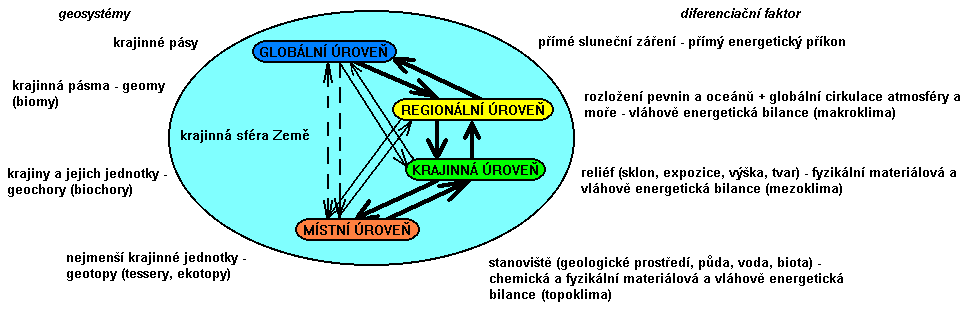 Vazby - aplikace teorie systémů pro geografii -
Vazbami v geosystémech se rozumí
Vztahy mezi prvky a složkami

 toky látek, energie a informace mezi jednotlivými stavebními částmi: složkami či prvky
Vazby - dělení
Hmotné, energetické, informační
Dle původu 
přírodní a socioekonomické)
Podle typu vazeb 
bezprostřední, zpětná,zpětná se smyčkou
Vazby
Vazby se uskutečňují
Dotykem prvků nebo složek
Toky (hmotné, energetické, informační)

Toky existují pokud v krajině
 existuje nějaký gradient ( např. teplotní, výškový)
Musí zde existovat pohyblivé prvky
Platí termodynamické zákony – z. zachování energie, z. o degradaci krajiny
Vazby - toky
Toky vytvářejí oběhy
Koloběh vody v přírodě
Potravní řetězec
Dále např. oběh uhlíku
Struktura krajiny
Struktura krajiny
Struktura krajiny je vlastnost spočívající v tom, že se krajiny skládají z částí , které se nacházejí v relativně stálých vazbách. Tak vytvářejí určitý hierarchický, vnitřní pořádek (Demek,1999)
Strukturu tvoří prvky a  složky krajiny a vazby mezi nimi
Struktura krajiny
Kolejka: Struktura je dána vzájemným poměrem a uspořádáním stavebních součástí krajiny a charakterem vztahů, resp. vazeb mezi nimi.
Je základní rozlišovací a definiční vlastností každé krajiny.
Složitost struktur je rozmanitá jak v přírodní, tak v kulturní krajině.
Struktura
Ve struktuře rozlišujeme:
 stabilní složky a prvky ( tvoří tzv.invariant)
Proměnné složky a prvky
Invariant krajiny
Invariant je souborem vzorových vlastností geosystému.
 Invariant popisuje definiční jádro krajiny (viz. dále typologická či individuální regionalizace)
Struktura krajiny není stálá,prodělává změny v čase v závislosti na změnách energie, hmoty, informace
Krajina je dynamickým geosystémem,má proto prostorovou a časovou strukturu
struktury
Má vždy tři stránky: prostorovou, funkcionální a časovou.
Tj. Prostorová struktura,funkční struktura a časová struktura

Přírodní, ekonomická, humánní, duchovní  struktura
Prostorová struktura krajiny
vzájemné postavení, propojení a směry vazeb a složek či prvků nebo mezi jednotlivými krajinnými jednotkami. struktura vertikální  - prostorové rozmístění stavebních složek krajiny horizontální struktura  - rozmístění krajinných jednotek nižšího řádu v rámci jednotek řadu vyššího.
Struktury horizontální
Mozaikovitá  strukturu, kdy se v území složitě střídají odlišné geosystémy.
Skvrnitá strukturu, kdy jeden typ geosystému tvoří pozadí, v němž jsou převážně vzájemně odděleně rozmístěny jednotky jiných typů 
Zonální struktura, kdy geosystémy různých typů se střídají v prostoru v pásech od paralelního po koncentrické uspořádání.
Stupňovitou struktura, kdy geosystémy jednoho typu postupně přecházejí v geosystémy jiného typu podle gradace změn konkrétního hlavního diferenciačního faktoru krajiny.(dlouhodobě hodně prší, tak se území nivy mění na močál)
Nepravidelnou struktura, kdy geosystémy jsou v prostoru rozmístěny chaoticky s velice proměnlivou velikostí jednotek různého i téhož typu

Homogenní struktua u představující v území pouze jeden typ krajinné jednotky(tj tvoří ji jen jeden geosystém nižšího řádu).
Funkcionální struktura
funkcionální struktura - souvisí s mechanismem fungování krajiny. Je dána rozmístěním a rolemi stavebních bloků krajiny
Struktury krajiny
1. Přírodní (neboli primární) strukturu  - propojených  přír. složek (komponent: voda, vzduch, horniny a zeminy, reliéf, energie, půda a biota)
2. Ekonomickou (sekundární) strukturu -.systém složený z forem využívání ploch v krajině člověkem (land use, resp. land cover), uspořádané plochy lesa, orné půdy, luk a pastvin, zástavby různého určení, trvalých kultur a mnoha dalších
terciární struktura – TVOŘÍ rozmanitými v prostoru lokalizovanými společenskými a individuální zájmy, limity a rozvojovými motivy, ale také i demografickými a sociálními parametry území. Zájmy sahají od rozličných ochranářských opatření až po legislativní, technologická, environmentální či vlastnická omezení, zatímco "nad nimi stojí" rozličné sociálně politické motivy či tradice. 
Duchovní (neboli kvartérní) strukturu - pod níž lze chápat symbolicky  "genius loci" krajiny daný jak imaginárními, tak skutečnými událostmi (bojiště, pobyty významných osobností, pověsti, hudba, pohádky apod.).
Přírodní struktura krajiny
Prostorová struktura: 
vertikální struktura složek
Přírodní struktura krajiny
Aspekty:      Prostorový
Územní stavba = horizontální struktura
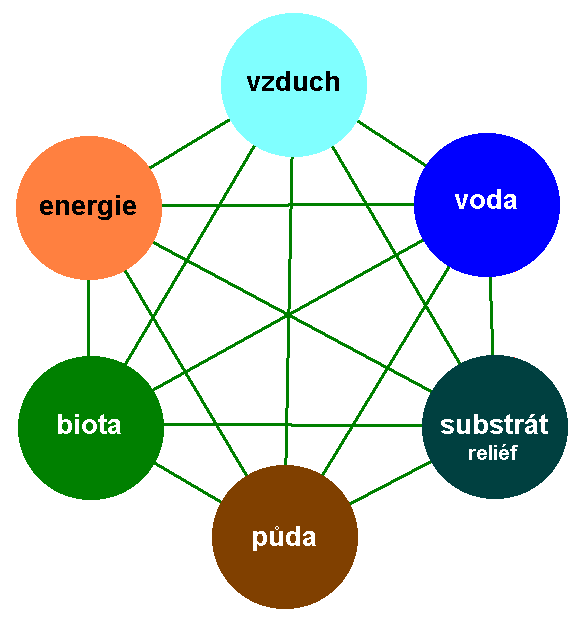 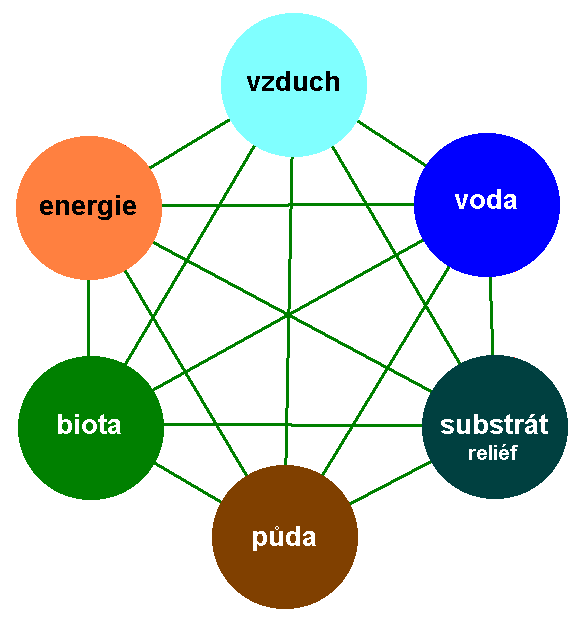 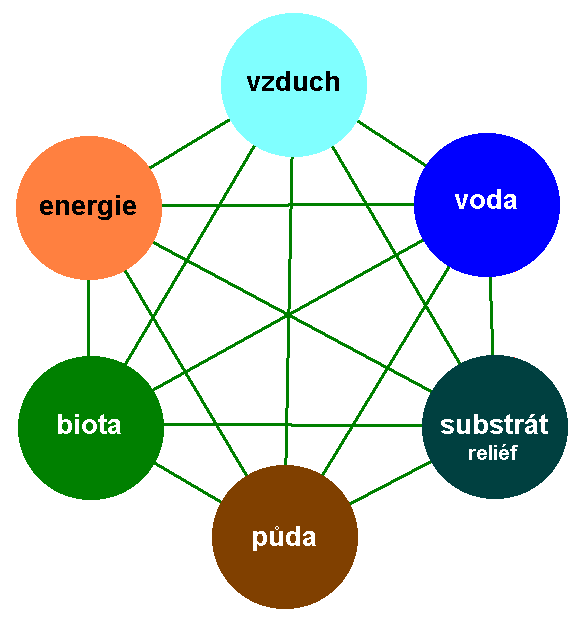 Přírodní struktura krajiny
každá stejnorodá krajinná jednotka má jedinou vertikální strukturu
Aspekty:      Prostorový
Územní stavba = horizontální struktura
Přírodní struktura krajiny
Aspekty:      Funkcionální
Bloková stavba = rozdělení rolí
Každá krajinná jednotka plní určitou roli v krajinném systému svého okolí.
Struktura současné kulturní krajiny
Typy struktury:
Přírodní – primární
Hospodářská – sekundární
Humánní - terciérní
Přírodní struktura krajiny
Aspekty:      Časový
Posloupnost stavů = sebezáchova krajiny a současně směřování k neodvratné změně.
Roční období, povětrnostní singularity, části dnes
Ekonomická struktura krajiny
Aspekt funkcionální:
Role plochy v hospodářství
Aspekty:      Prostorový
Mozaika využití ploch = land use
Aspekt časový:
Sezónní aktivity člověka
Humánní struktura krajiny
Aspekty:      Prostorový
Prostorové rozmístění zájmů a omezení = sociální a rozvojové limity
zájmy státu (příroda, infrastruktura)
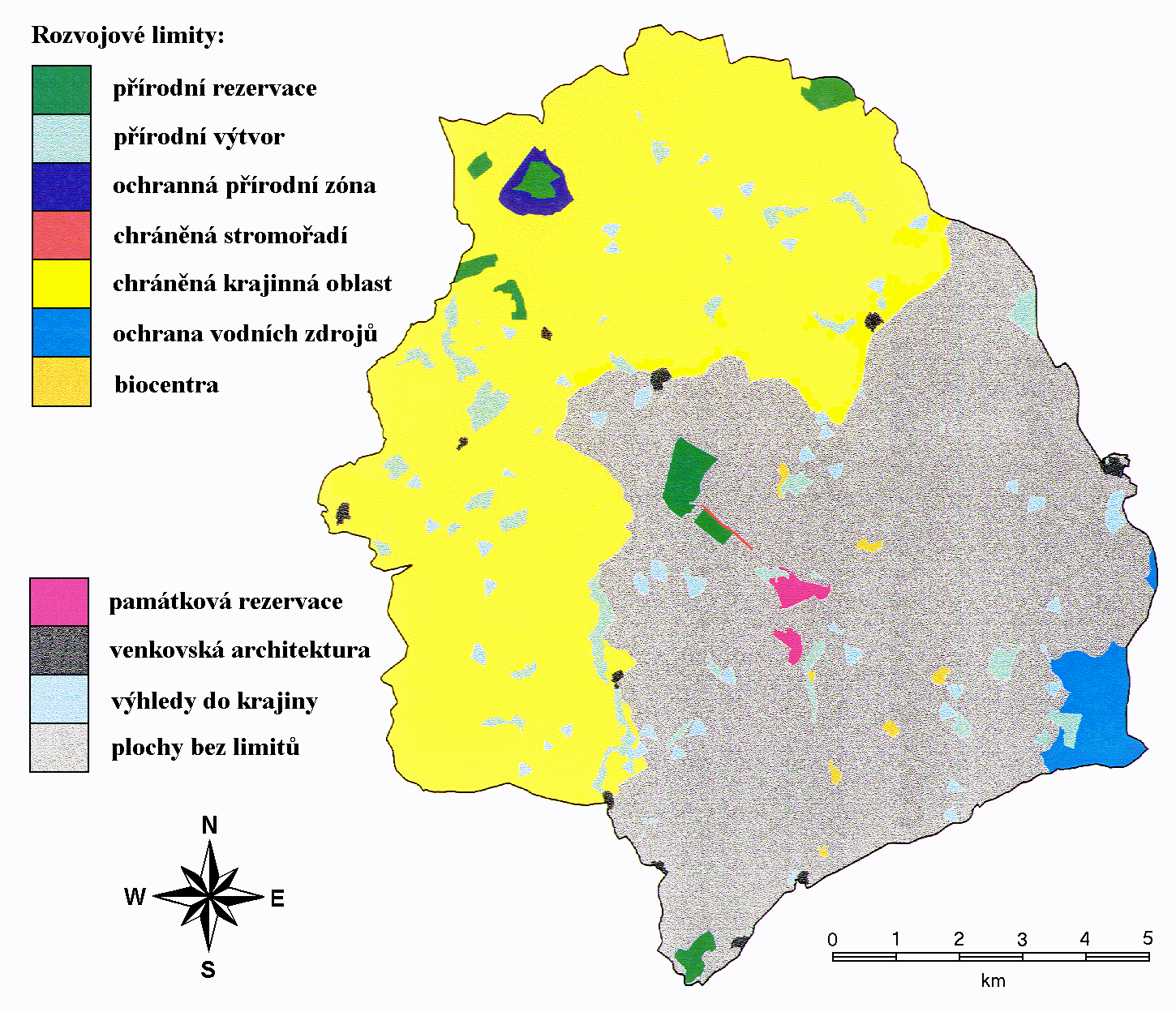 regionální a obecní zájmy (voda)
technická a technologická omezení
investiční zájmy a limity, stavební uzávěry
individuální zájmy
Časová struktura krajinynauka 6
časová struktura je dána typickou posloupností charakteristických stavů krajinné jednotky
charakteristické střídání čtyř ročních období. 
typická posloupnost singularit (např. „zmrzlí“, „Medardova kápě“, „svatá Anna“, „babí léto“, vánoční obleva a další) a s nimi spojených procesů. Jejich opakování udržuje krajinu ČR a představuje nutný základ časové struktury jako součásti invariantu. 
i pro kulturní krajinu – pravidelné opakování lidských aktivit v místě udržuje mozaiku využití ploch kulturní krajiny a tím i její místní typ. Typické procesy udržují venkovskou zemědělskou krajinu, jiné krajinu městskou,
Stav krajiny
Typologie krajiny
Typy krajiny
Typologický  a  individuální charakter
všechny zjištěné krajinné jednotky mohou mít buď 
typologický 
nebo
 individuální charakter
(bez ohledu na rozlišovací úroveň - úroveň diferenciace krajinné sféry Země,)
Krajinná sféra a její diferenciace
Geosféry Země
Země vnitřní struktura  - vrstvy lišící se hustotou a složením
„slupky cibule“
rotace – uspořádání od nejhustšího po nejřidší, od jádra se železa, niklu a síry po atmosféru 
pevná část, tekutá část a plynná část
Geosféra
geosféra - koncentrická vrstva Země – prostor se specifickým výskytem určitých jevů

z řeckého „sfaira „– koule, zeměkoule, globus, přeneseně i jako prostor např. sféra zájmů apod.
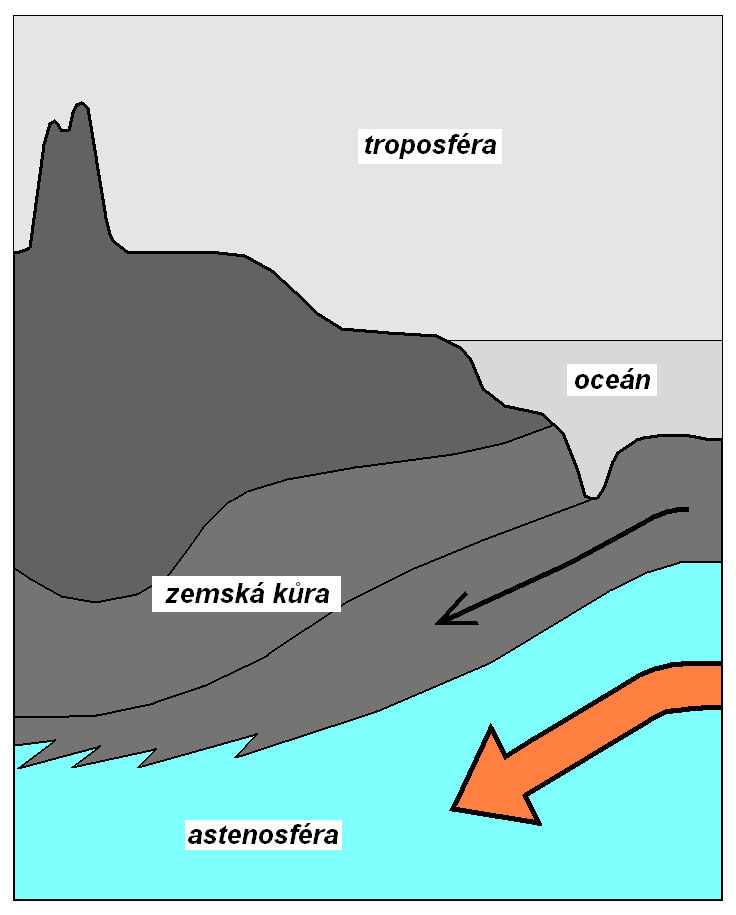 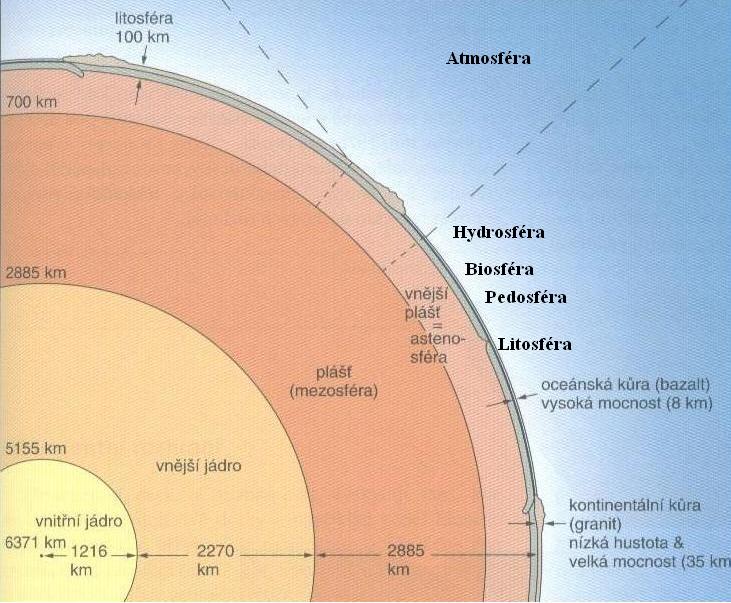 Geosféry Země
Homogenní:
Litosféra, tj. kamenný obal Země – zemský kůra a spodní část zemského pláště ( pod ním je již plastická astenosféra) ( - 100 km až 8,8 km)
Hydrosféra (-4 km až 0 km)
Atmosféra (0  až 40 tisíc km, řadu dílčích vrstev, t, s, m, i, t, e – z.k.) , pozn. hranice zemské korony je považována za hranici planety Země
Geosféry Země
Heterogenní
Pedosféra
biosféra
antroposféra, sociosféra
diferenciace krajinné sféry Země
geosféry spolu navzájem souvisejí, ale přitom zůstávají relativně samostatné.
 
Jen část z nich má bezprostřední vliv na genezi a existenci krajiny a tyto společně tvoří krajinnou sféru Země.
Definice krajinné sféry
Krajinná sféra představuje složitý systém vzájemného pronikání a spolupůsobení atmosféry, zastoupené troposférou, hydrosféry, pedosféry, biosféry a zemské

je  geosystémem nejvyššího řádu

otevřený autoregulační systém
Krajinná sféra a její hranice
je vymezena 
Mohorovičičovou vrstvou diskontinuity
tropopauzou
ke krajinné sféře náleží
část litosféry - zemská kůra: pevninská a oceánská, hydrosféra a kryosféra, pedosféra, biosféra, troposféra 

 antroposféra

okolí krajinné sféry. zemský plášť  a stratosféra
Mocnost krajinné sféry
od zemského jádra po horní hranici atmosféry – více než 46 tisíc km
krajinná sféra – její „tloušťka“? 
 cca 30 km,
krajinná sféra  -  jediná známá sféra života ve vesmíru
Úkol:jakým dílem je vertikální mocnost krajinné sféry vůči celé Zemi?“
Diferenciace krajinné sféry
Otázka ke státní zkoušce:
 Vysvětlete teritoriální diferenciaci krajinné sféry Země na jednotlivých úrovních a příčiny jejího členění
Diferenciace krajinné sféry
objektivní vlastností  KS je vnitřní diferenciace. 
členění do specifických jednotek - relativně homogenních segmentů různého charakteru, rozměrů a míry stejnorodosti. 
.
Diferenciace krajinné sféry
Příčinou diferenciace krajinné sféry je 

rozdílná vláhově energetická a materiálová bilance

 jednotlivých oblastí povrchu planety
Diferenciace krajinné sféry
Funkční jednota krajinné sféry je zabezpečována

 krajinotvornými procesy, 

založenými na koloběhu látek, energií a informací.
čtyři základní úrovně diferenciace krajinné sféry
Diferenciace krajinné sféry Země 
do jednotek dimenze
globální,
 regionální,
 chorické 
topické
je založená na: 
energetické bilanci
vláhově energetické  bilanci
materiálově vláhově energetické bilanci
Aplikace teorie systémů:
Hlavní vlastnosti krajinné sféry Země
1. Energetická a vláhově energetická bilance
2. Jednota spojitosti a nespojitosti
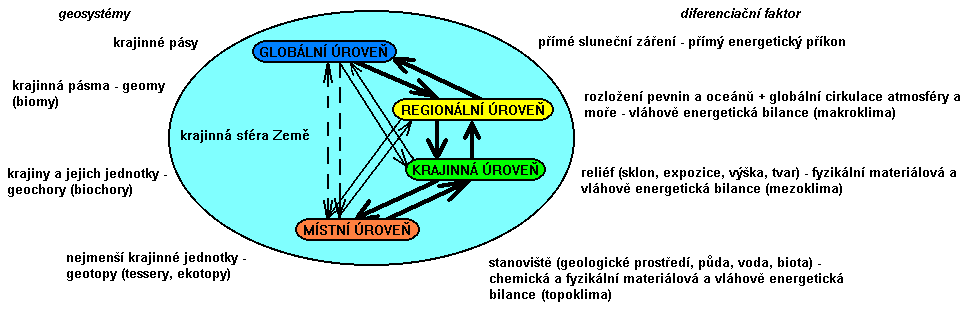 klimatické pásy
geomy
geochory čili krajiny
geoméry čili geotopy
Globální úroveň
1. Globální úroveň
základní stavební komponenty - složky prostředí vertikálním směru: litosféra s reliéfem, troposféra, hydrosféra, pedosféra, kryosféra, biosféra a socioekonomická sféra
. primárními faktory diferenciace a distribuce energie:
 rotace Země, 
oběh kolem Slunce,
 elipsoidní tvar zemského tělesa 
 sklon zemské osy. 

prvotní rozdělení dávek energie potřebné pro fungování krajinného systému ze Slunce (cca 99,98 %).

 Výsledkem je zonální uspořádání „krajinných“ (klimatických) pasů na zemském povrchu s klesajícími dávkami přímé sluneční energie od rovníku k pólům.
[Speaker Notes: Rovníkové oblasti ve srovnání s polárními dostávají cca 5x až 7x více sluneční energie. Na této úrovni probíhají globální dlouhodobé procesy, obvykle spojované s globální klimatickou změnou, především s kolísáním energetických dávek od Slunce.
Globální úroveň charakterizuje především energetická bilance ploch intenzivně se projevující vztahy mezi jednotlivými stavebními složkami krajiny: ovzduším, vodou, geologickým podložím, disponibilní energií z přímého slunečního záření.
 Globální výzkum se zabývá 
krajinnou sférou jako celkem
zjištění vývoje, 
hodnocení stavu a prognóza obsahu a přístupnosti rozmanitých chemických látek v prostředí, zejména tzv. skleníkových plynů, biogenních prvků a látek, škodlivých příměsí.]
globální úroveň - krajinné pásy Země
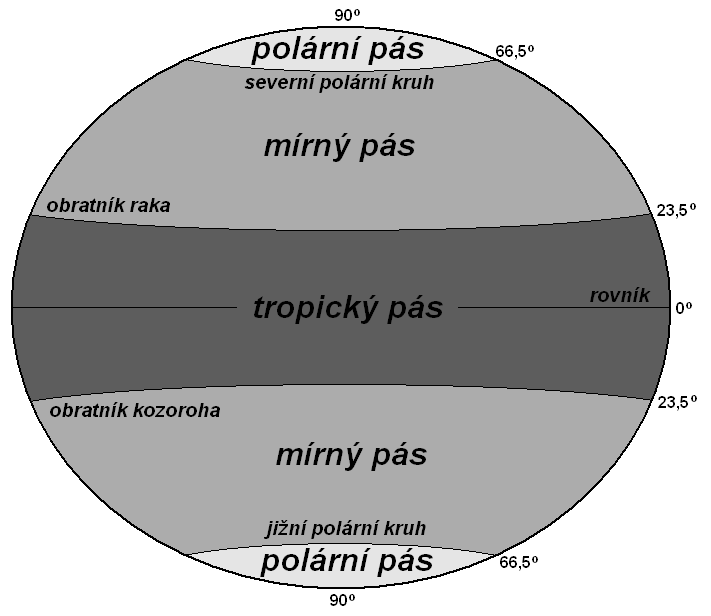 2.Regionální úroveň.
2.Regionální úroveň. 
jsou rozlišovány tzv. regionální krajinné jednotky, krajinná pásma či geosystémy zvané "geomy". 
produkt sekundární distribuce energie (tepla):
 přerozdělení primárních dávek energie 
cestou výměny vzduchových mas s rozdílnou teplotou a vlhkostí
 a primární distribuce vláhy 
podle rozdělení pevnin a oceánů. 

Z hlediska prostorového rozmístění tyto jednotky podléhají zákonitostem :
výškové stupňovitosti (vertikální geomy) 
 šířkové pásmovitosti (horizontální geomy).
[Speaker Notes: Regionální krajinný výzkum se zabývá geomy, vycházeje ze stanovení jejich vláhově energetické bilance, jako hlavního genetického faktoru. Jejich diferenciace a teoretické teritoriální vymezení je principiálně založeno na výpočtu rozličných indexů (např. radiační index suchosti podle Budyka, Langův dešťový faktor atd.), přičemž finálním indikátorem této bilance je přirozené krajinné pásmo definované vegetační formací (např. boreální jehličnatý les, lesostep, step, ...) nebo vegetačním stupněm]
Geomy
Rozdíly energetické a vláhově energetické bilance nacházejí svůj odraz v horizontální pásmitosti a vertikální stupňovitosti.
Horizontální geomy Evropy
Vertikální geomy ostrova Réunion
Rozšíření horizontálních geomů v krajinné sféře Země
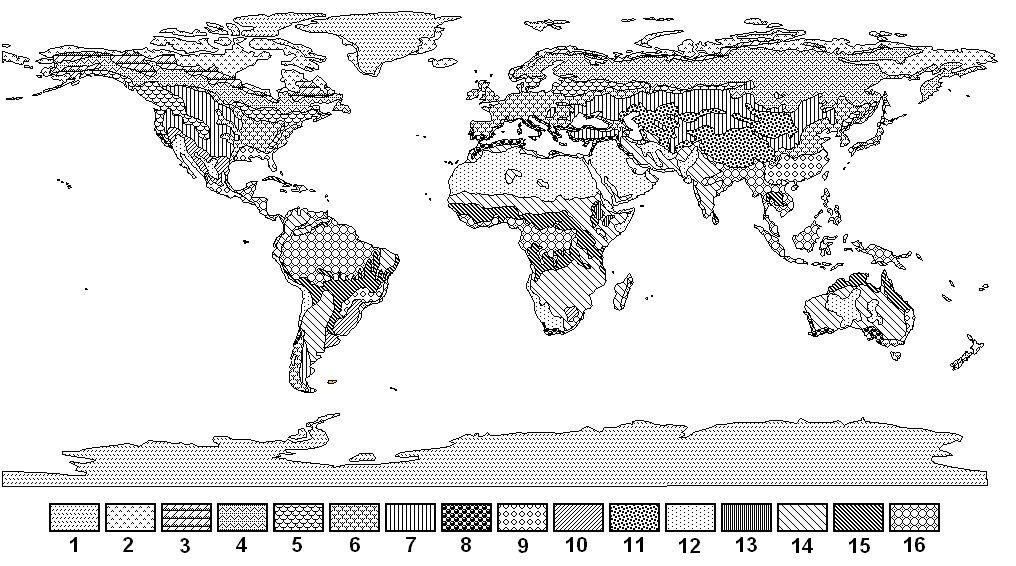 : 1 – polární pouště, 2 – tundra, 3 – lesotundra, 4 – tajga, 5 – smíšený les, 6 – opadavý listnatý les mírného pásu, 7 – stepi mírného pásu, 8 – stálezelené subtropické lesy a křoviny, 9 - subtropický deštný les, 10 – subtropické stepi, 11 – polopouště a pouště mírného pásu, 12 – tropické pouště, 13 – tropické horské stepi, 14 – suché savany, 15 – vlhké savany a sucholesy, 16 – tropické deštné lesy
Ideální kontinent
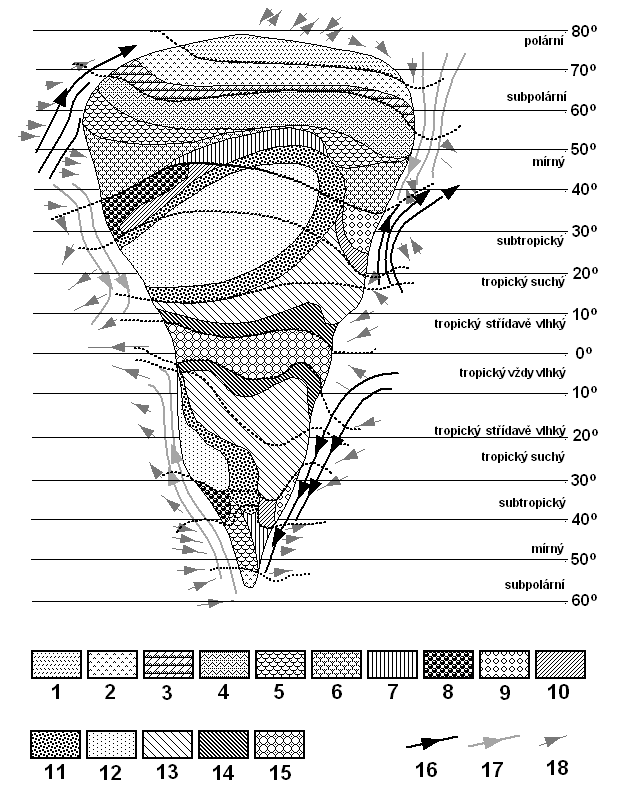 Schéma ideálního kontinentu s rozmístěním regionálních geosystémů detailních krajinných pásech (Vysvětlivky: 1 – polární pouště, 2 – tundra, 3 – lesotundra, 4 – tajga, 5 – smíšený les, 6 – opadavý listnatý les mírného pásu, 7 – stepi mírného pásu, 8 – stálezelené subtropické lesy a křoviny, 9 - subtropický deštný les, 10 – subtropické stepi, 11 – polopouště a pouště mírného pásu, 12 – tropické pouště, 13 – suché savany, 14 – vlhké savany a sucholesy, 15 – tropické deštné lesy, 16 – směry teplých mořských proudů, 17 – směry chladných mořských prodů, 18 – hlavní směry místních větrů
Model uspořádání vertikálních geomů v různých zeměpisných šířkách (Vysvětlivky: 1 – polární pouště, 2 – tundra, 3 – tajga, 4 – listnatý les mírného pásu, 5 – stepi mírného pásu, a stálezelené subtropické lesy s křovinami, 6 - pouště, 7 – savany, 8 – tropické deštné lesy, 9 – tropické lesy, 10 – subtropické lesy
3.Chorická úroveň
3.Chorická úroveň. 
"krajinná" úroveň diferenciace krajinné z  
terciálního přerozdělení energie,
 sekundárního přerozdělení vláhy 
a primární redistribuce pevné hmoty v území 
Reliéfu hlavního diferenciačního faktoru krajiny (aj. tzv. místních faktorů - geologické stavby, tektoniky, polohy a objemu vodních objektů, účinku místních větrů, ...) modifikujícího účinky globální a regionální diferenciace krajinné sféry.

Dominantní účinek reliéfu se projevuje v genezi konkrétního "krajinného systému", resp. jednodušeji "přirozené mozaiky krajin ", tvořené krajinnými jednotkami chorické úrovně – geochorami,tj.krajinami.
4. Topická
4. Topická úroveň. 
Na této místní (lokální a z geografického hlediska konečné) úrovni diferenciace krajinné sféry Země jsou rozlišovány elementární krajinné jednotky - geoméry nebo geotopy 
konečné přerozdělení energie, vláhy a pevné hmoty.
model znázorňující vertikální uspořádání přírodních složek v topickém geosystému
Výřez z modelu znázorňujícího vertikální uspořádání přírodních složek v topickém geosystému (geotopu) severského jehličnatého lesa
1 – porost modřínu dahurského, 2 – (polo)keřové patro s brusinkou a borůvkou, 3 – bylinné patro s travinami, jitrocelem a lilií zlatohlavou, 4 – mechové patro, 5 – prokořeněná půda podzolu – aktivní vrstvy na premafrostu, 6 – mělký humusový horizont ochrikový, 7 – loňská výplň mrazového klínu, 8 – hlinitopísčitý Br horizont, 9 – kryoturbací zvířený a promísený přechodový horizont B/C, 10 - zvětralina pískovce, 11 – trvale zmrzlá (sezónně neroztávající) hornina
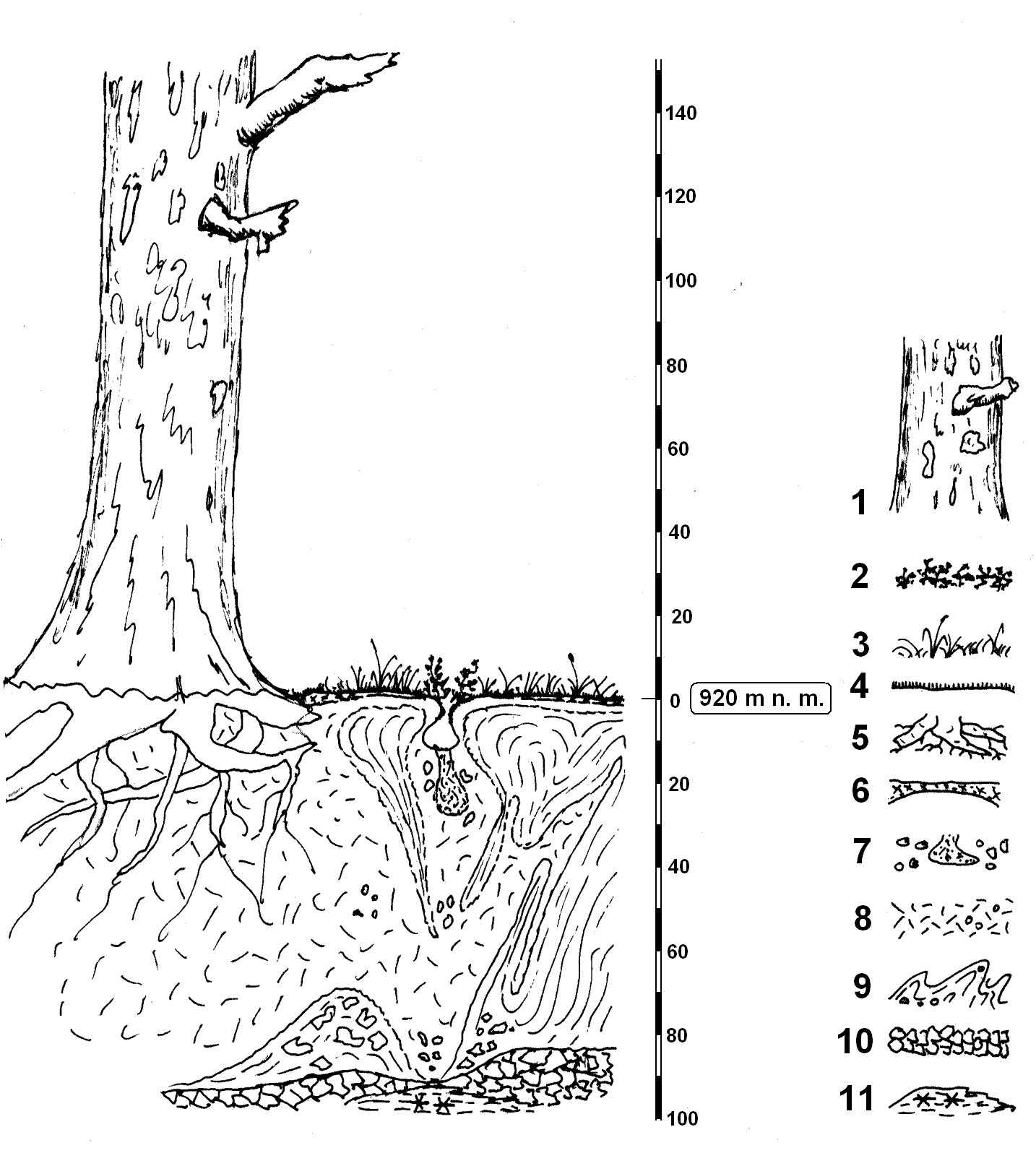 krajiny
Monosystémový model krajiny
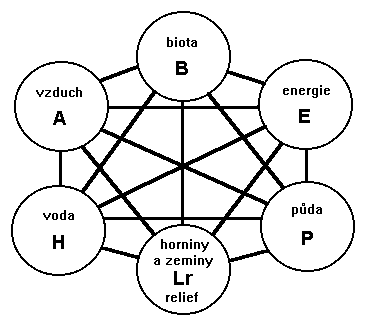 Monosystémový model krajiny schematicky představuje stavební komponenty krajiny jako její funkční bloky
Krajiny
Krajiny se liší vlastnostmi: 
reliéfu,
mezoklimatu, 
vlhkostními poměry
půdními poměry
vegetačním krytem
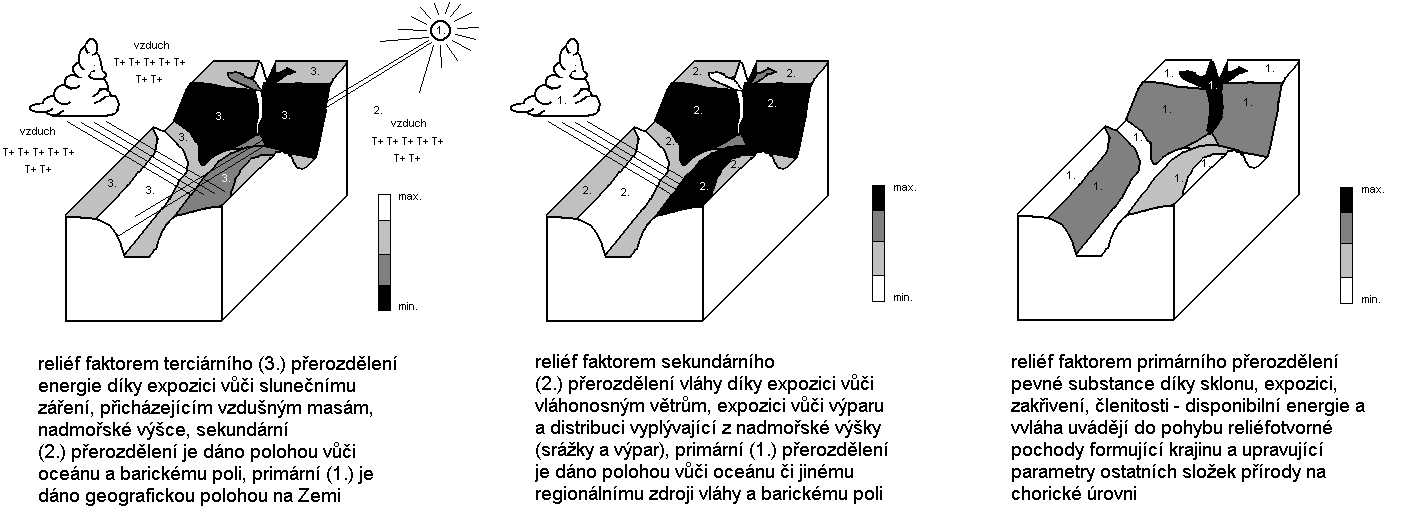 Krajiny dneška
PŘÍRODNÍ KRAJINA – vznikla a vyvíjí se jen účinkem přírodních faktorů bez účasti člověka.
Pouště, polární a subpolární oblasti, severský a tropický les, vysokohoří, mokřady, stepi v chráněných územích i mimo ně, velké NP.
Krajiny dneška
PŘÍRODĚ BLÍZKÁ KRAJINA – vznikla za minulé spoluúčasti člověka, nyní se vyvíjí jen účinkem přírodních faktorů.
Středoevropské, západoevropské a balkánské NP, naše NPR a PR, NPP a PP.
Krajiny dneška
KULTURNÍ KRAJINA – PRODUKČNÍ – vznikla, udržuje se či mění vlivem přírodních faktorů za aktivní spoluúčasti člověka, který odebírá část produkce vznikající využíváním přírodních vlastností a procesů v území. Člověk pak do krajiny odkládá své výtvory.
Venkovská krajina
Krajiny dneška
KULTURNÍ KRAJINA KONTROLOVANÁ – vznikla dominantním účinkem člověka v původním přírodním rámci. Člověk zavedl do ní nové procesy, ponechává jim volnost působení, ovšem určuje místo a čas výskytu.
Vodní nádrže, zavlažované plochy, skleníky, uměle osvětlované plochy.
Krajiny dneška
KULTURNÍ KRAJINA TECHNICKÁ – přírodní rámec krajiny člověk přetvořil, zavedl do krajiny nové procesy sice respektující jevy přírodní, avšak řízené plně člověkem.
Městská, těžební a dopravní krajina.
Invariant krajiny, struktura krajiny
Změny krajin v čase, jakožto projevy mnoha rozmanitých, vzájemně často propojených procesů, vyžadují stanovení kritéria
Sibiřská krajinářská škola za tímto účelem vyvinula pojem "invariant
Krajinné mapy
krajinné mapy a krajinné profily středních měřítek (1:25 000 - 1:2 mil.) znázorňují
polohu
genezi
fungování
 strukturní i dynamické vlastnosti
Krajinné mapy
Přírodní krajiny České republiky 1:500 000
271 typů přírodní krajiny
Krajinné mapy
1:750 000
Přírodní krajiny Jižní Moravy
1:200 000
1:50 000
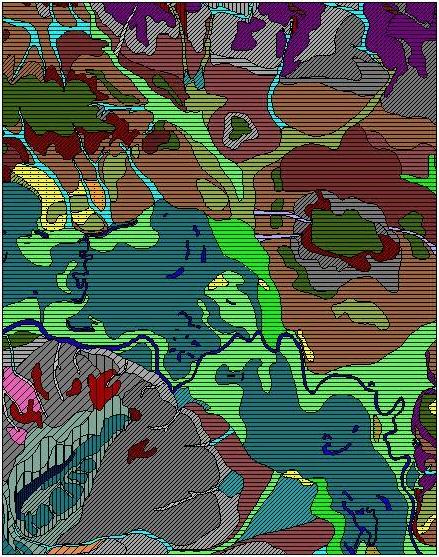 1:10 000
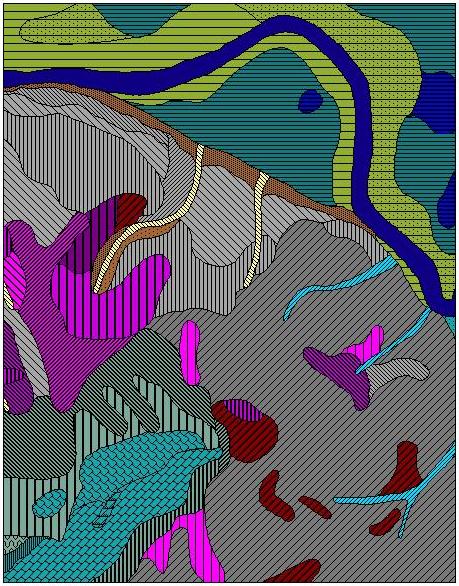 Praktický význam pro společnost: 
posuzování vhodnosti krajin pro různé praktické účely, (stanovování potenciálu krajiny např. potenciál krajiny pro bydlení, sport, konkrétní průmysl, zemědělskou činnost atd.)
analýza rizik,(ohrožení společnosti krajinou, např.vyhodnocení míst nebezpečných pro sesuvy, záplavová území, zemětřesení atd. )
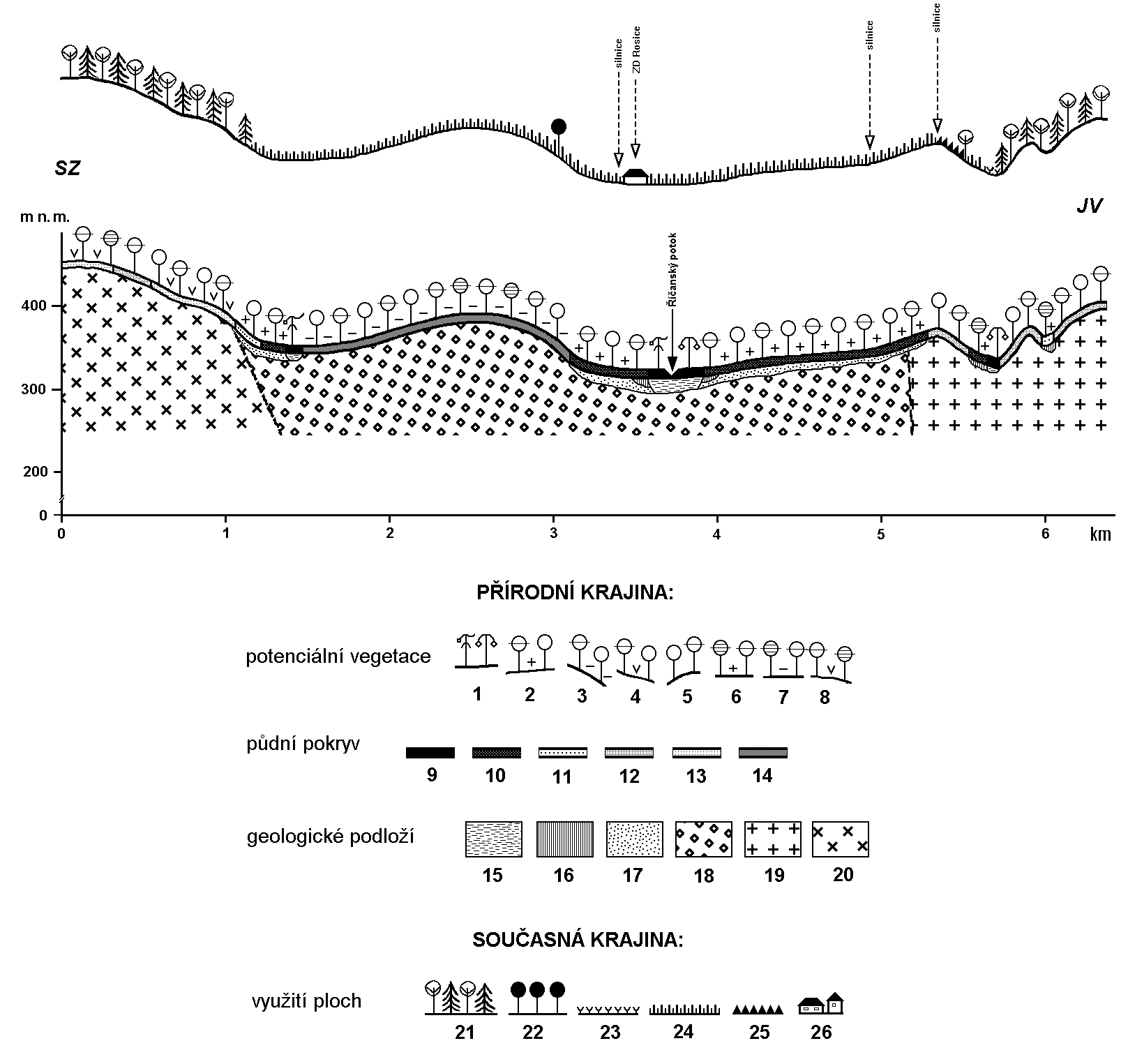 Závislostní pyramida přírodních složek krajiny jako konvenční uspořádání komponent krajiny podle míry nezávislosti a nedotknutelnosti
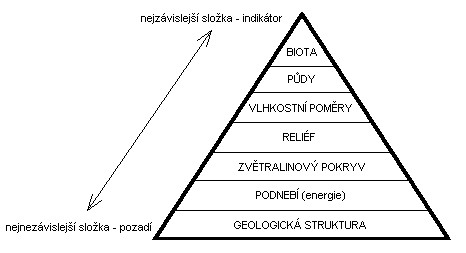